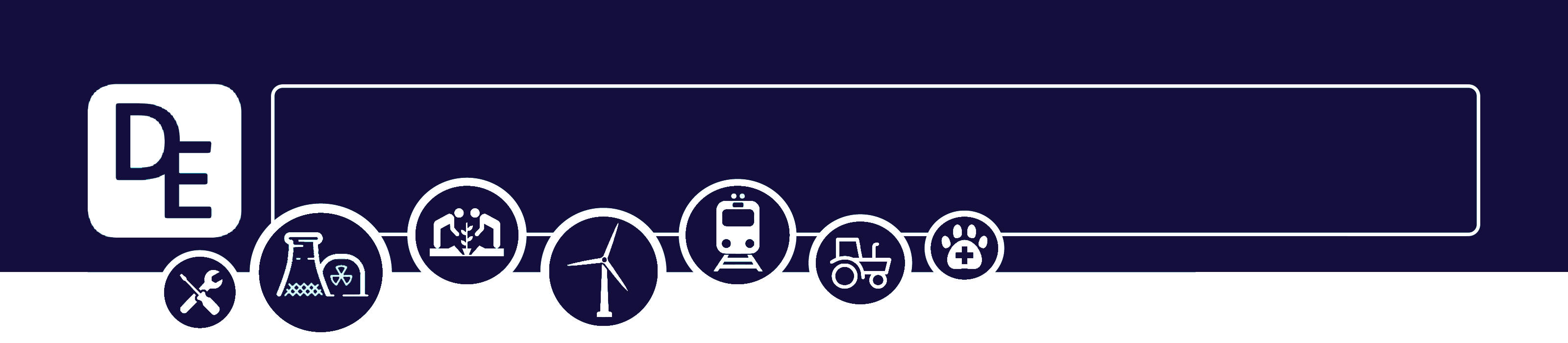 Mission Assignment: Describe the properties of magnets
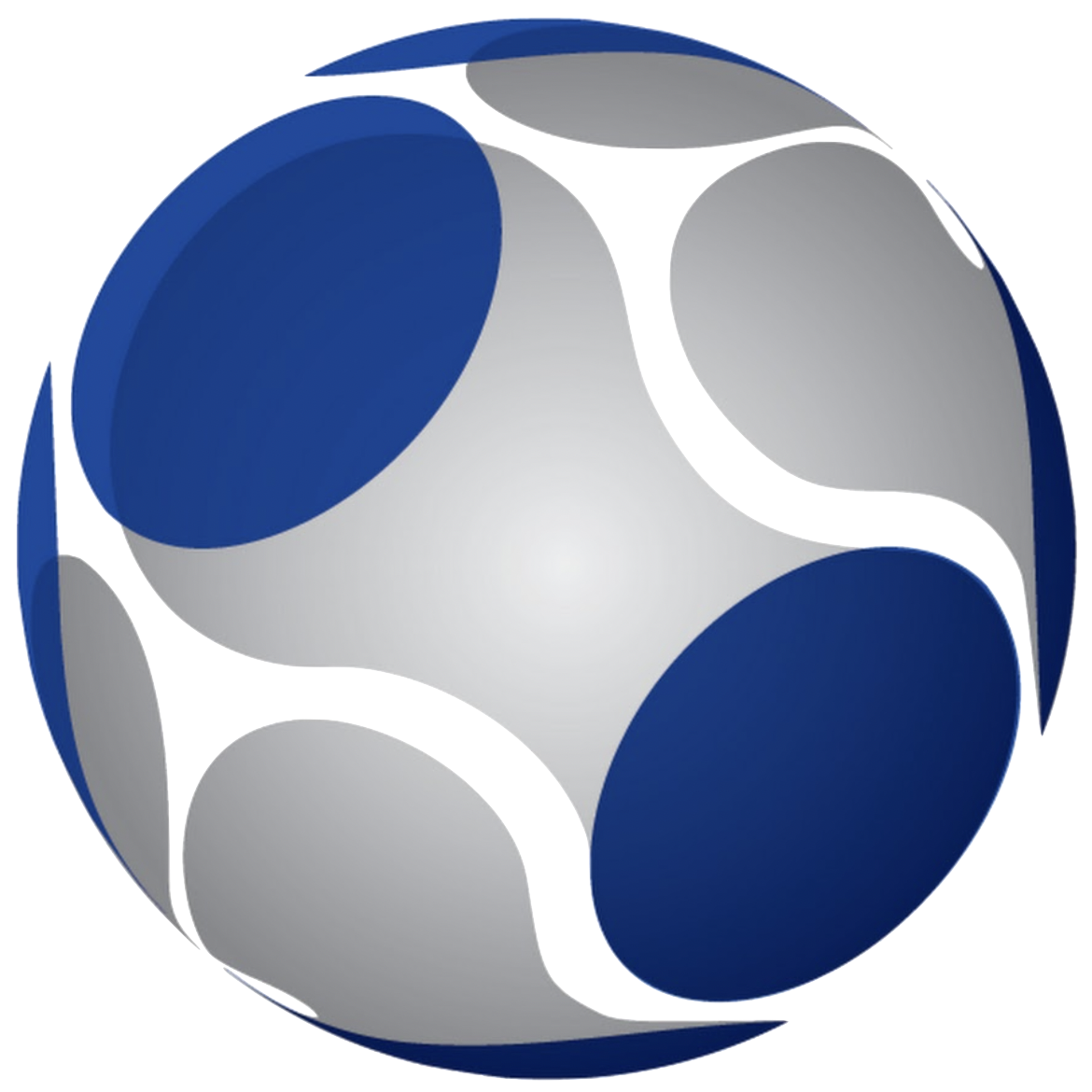 KS3-23-03
Magnetic games
You are going to design and build a magnetic board game. It must:
Use magnetism effectively to enhance the game.
Be fun! Nobody likes boring board games!
Have a 5-10 minute play-time. 

Your board game will be rated!
Game Ideas

magnetic football                	magnetic trap	           magnetic darts

magnetic fishing                	magnetic maze
Developing Experts Copyright 2023 All Rights Reserved
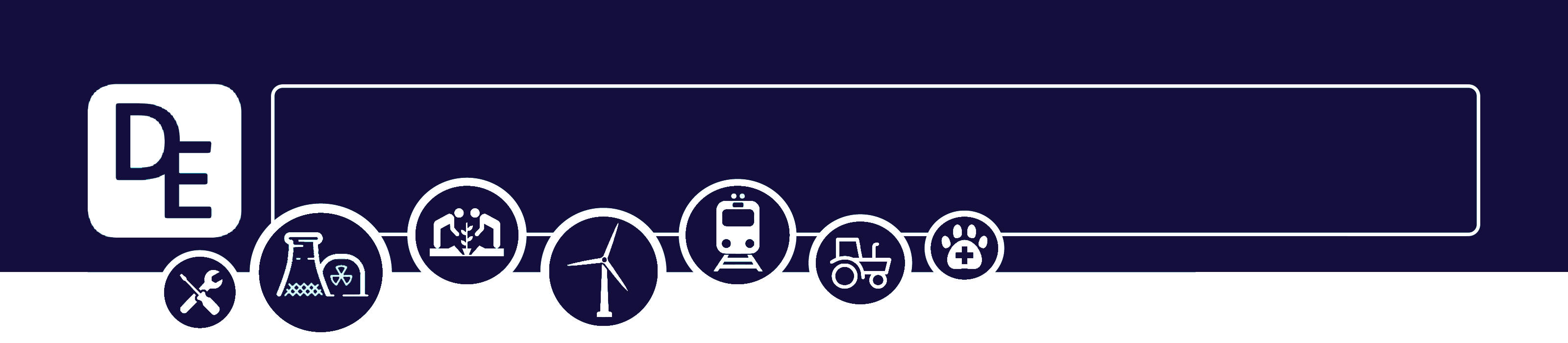 Mission Assignment: Describe the properties of magnets
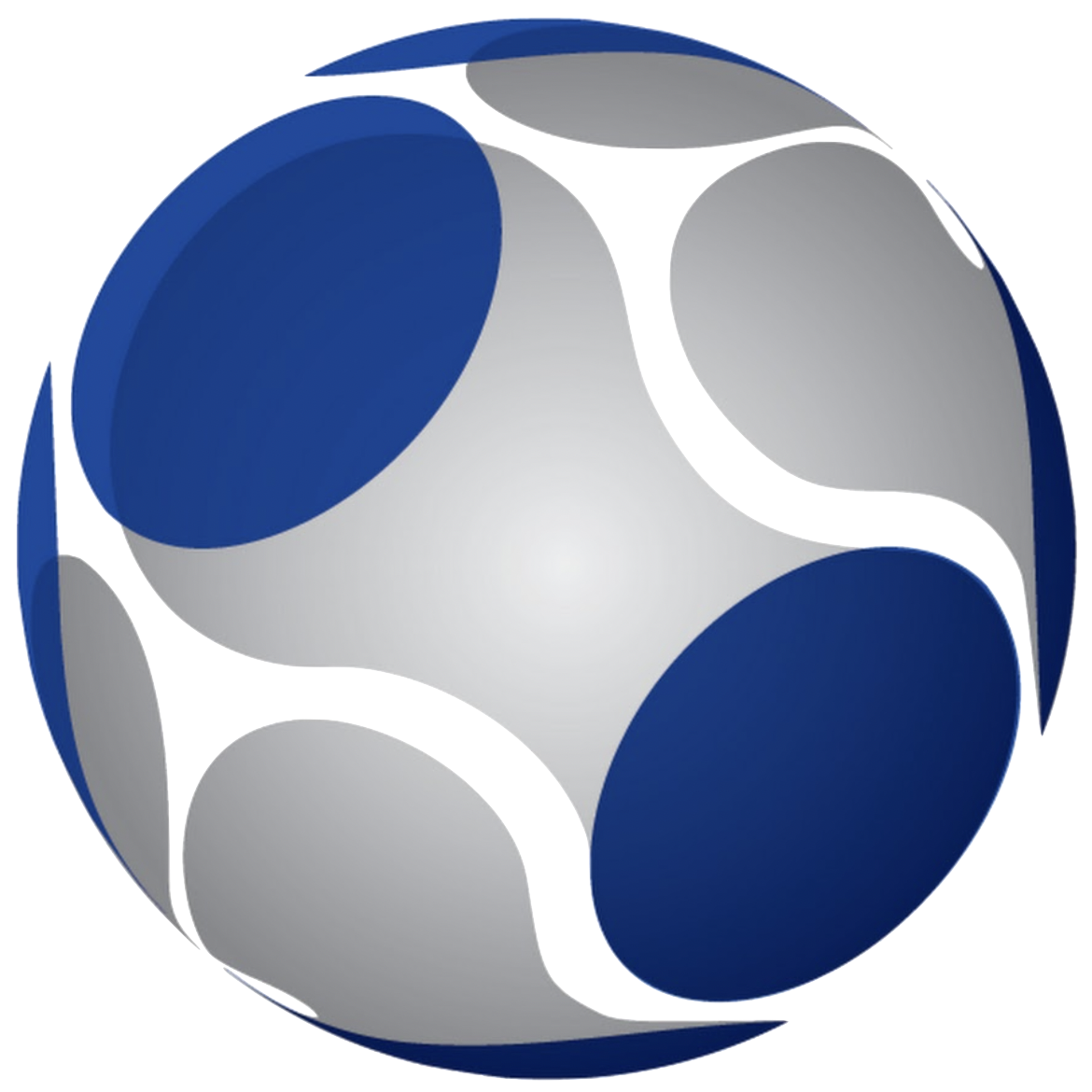 KS3-23-03
Magnetic games
Developing Experts Copyright 2023 All Rights Reserved